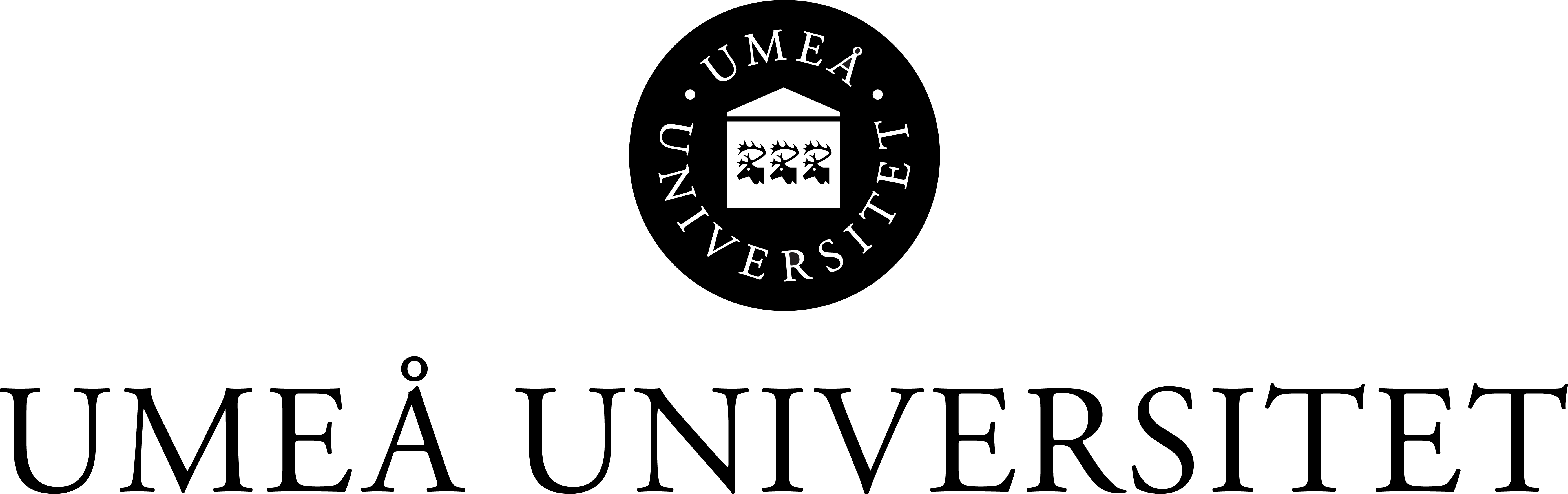 Objeektem jååhkesjidh jallh ij jååhkesjh, åarjelsaemien gïelesne
Masteretjaalge
Liv Karin Joma
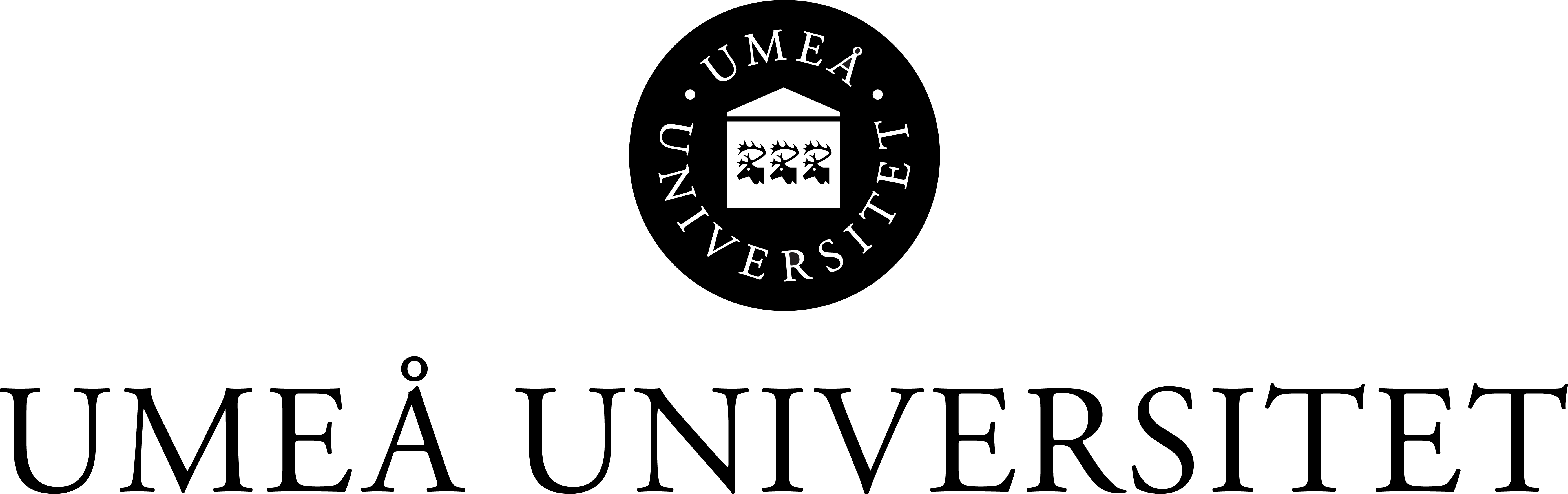 Masteretjaalge
Liv Karin Joma
Objeektem jååhkesjidh jallh ij jååhkesjh, åarjelsaemien gïelesne
Sisvege
Ulmie
Nulle objeekte
Hypoteese jïh gyhtjelassh
Goerehtimmie jïh illedahkh
Mah illedahkh soptsestieh
Ulmie
..soptsestæjjah, mah åarjelsaemiengïelem mubpine gïeline utnieh, raajesh nulle objeektine jååhkesjieh, jallh soptsestæjjah dej voestesgïeleste tsavtseme jïh eah raajesh nulle objeektine jååhkesjh
[Speaker Notes: G]
Nulle objeekte
Gellie gïelh nulle objeektem utnieh guktie
Brasil-Portugijsen gïele (Farrell, 1990), 
Korean gïele, Thai-gïele (Cole, 1987) 
Itaalijen gïele (Rizzi 1986) 
ij sïejhme daaroengïelesne
Mij nulle-objekte?
Nulle objeekte åarjelsaemien gïelesne
Hypoteese jïhgyhtjelassh
Eah G2 learohkh jallh aerpiegïelen soptsestæjjah raajesh nulle objeektine jååhkesjh serteme-effektijste gaavhtan
Mov golme gyhtjelassh: 
G2 learohkh/soptsestæjjah raajesh nulle objeektine jååhkesjieh?
G2 learohkh/soptsestæjjah dej voestes gïeleste tsavtseme jïh dan gaavhtan nulle eah objeektem jååhkesjh?
G1 soptsestæjjah jienebelåhkoen gïeleste tsavtseme jïh dan gaavhtan eah nulle-objeektem jååhkesjh?
[Speaker Notes: G2 mubpie gïele
G1 voestes gïele]
Maam sïjhtim goerehtidh
Buerkiestimmieh
Goerehtimmie
Sosiolingvistihke goerehtimmie
19 gyhtjelassh
Lingvistihke goerehtimmie
goerehtimmievuehkie Elication 
48 gyhtjelassh
Elicited Production Task (Ambridge Ben & Rowland Caroline F., 2013);EPT
Truth Value Judgment Tests (Marsden, 2009);TVJT
Göökte dåehkieh
Referaansedåehkie: Illedahkh sosiolingvistihke goerehtimmeste
Goerehtimmie-dåehkie: Illedahkh sosiolingvistihke goerehtimmie
Mij gïelide gåetesne soptseste/soptsesti
Goerehtimmie-dåehkie: Illedahkh sosiolingvistihke goerehtimmie
Lingvistihke goerehtimmie
Sïejhme illedahkh EPT
Sïejhme illedahkh TVJT
Raajesh ditransitijve veerbigujmie
Gihtjemevuekie EPT
Gihtjemevuekie TVJT
Ditransijve verbh
Transfer-effekth?
Gæjhtoe mov åvteste!
Gaaltijh
Ambridge Ben, & Rowland Caroline F. (2013). Experimental methods in studying child language acquisition. Wiley Interdisciplinary Reviews: Cognitive Science, 4(2), 149–168. https://doi.org/10.1002/wcs.1215
Cole, P. (1987). Null Objects in Universal Grammar. Linguistic Inquiry, 18(4), 597–612.
Farrell, P. (1990). Null objects in Brazilian Portuguese. Natural Language & Linguistic Theory, 8(3), 325–346. https://doi.org/10.1007/BF00135617
Joma, L. K. (2012). Nulle-objekte åarjelsaemien gïelesne jïh beapmoe-tjaaleginie. Umeå Universitet.
Marsden, H. (2009). Distributive Quantifier Scope in English-Japanese and Korean-Japanese Interlanguage. Language Acquisition, 16(3), 135–177.
Montrul, S. A. (2016). The acquisition of heritage languages. Cambridge University Press.
Okanda, M., & Itakura, S. (2010). Do bilingual children exhibit a yes bias to yes-no questions? Relationship between children’s yes bias and verbal ability. International Journal of Bilingualism, 14(2), 227–235.
Polinsky, M. (2011). Reanalysis in Adult Heritage Language. Studies in Second Language Acquisition. Cambridge Universtity Press, 33(2), 305–328.
Rizzi, L. (1986). Null Objects in Italian and the Theory of pro. Linguistic Inquiry, 17(3), 501–557.
Schwartz, B. D., & Sprouse, R. A. (1996a). L2 cognitive states and the Full Transfer/Full Access model*. Second Language Research, 1(12), 40–72.